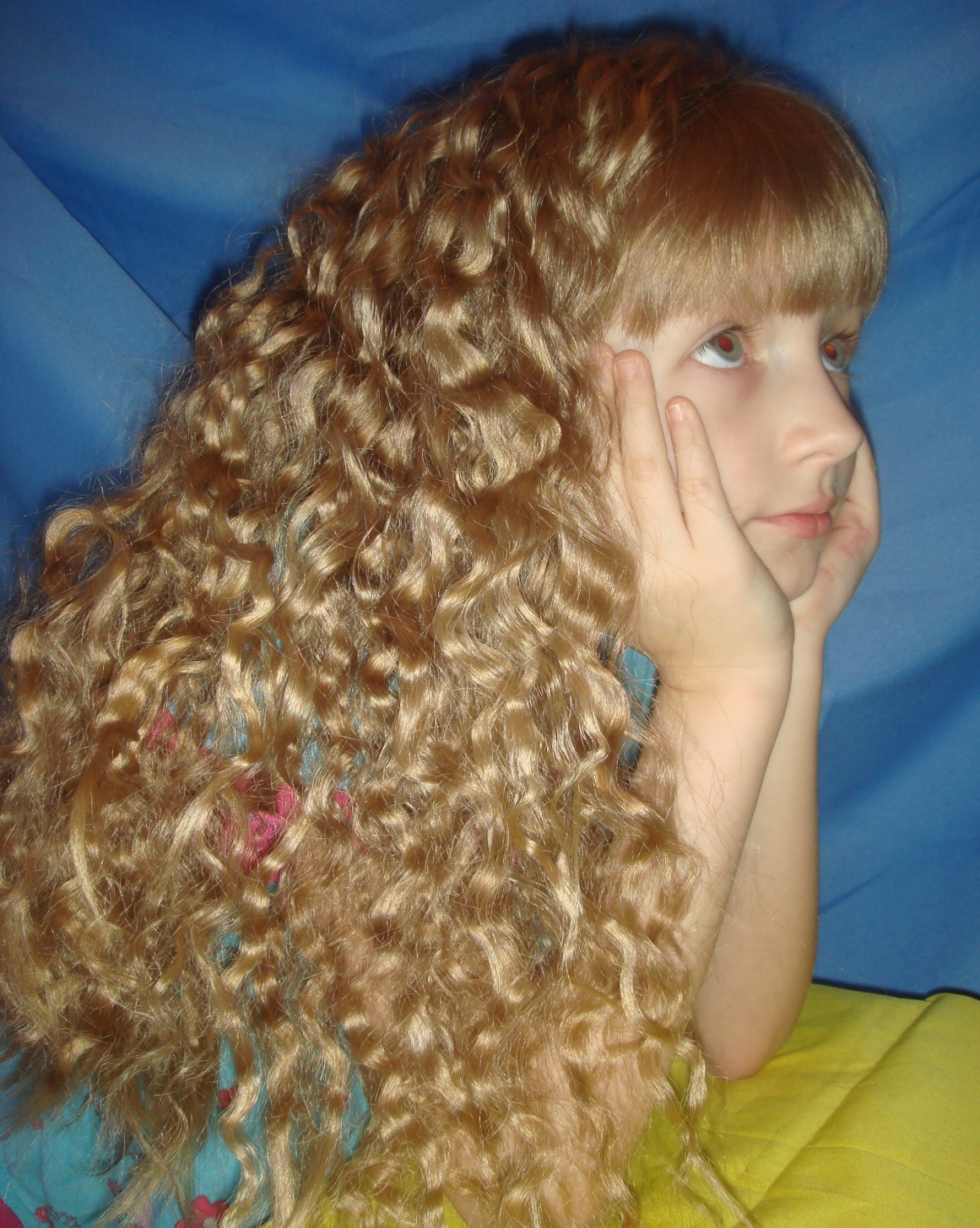 Плюснин Роман